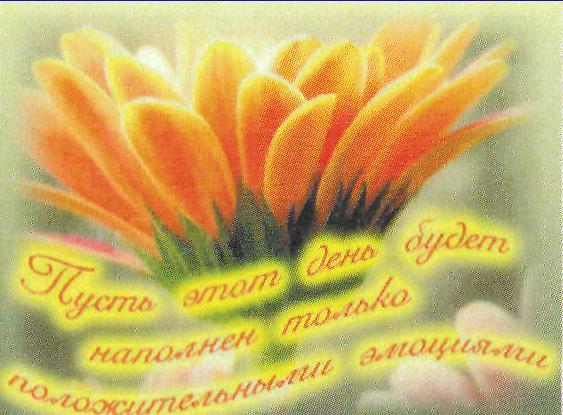 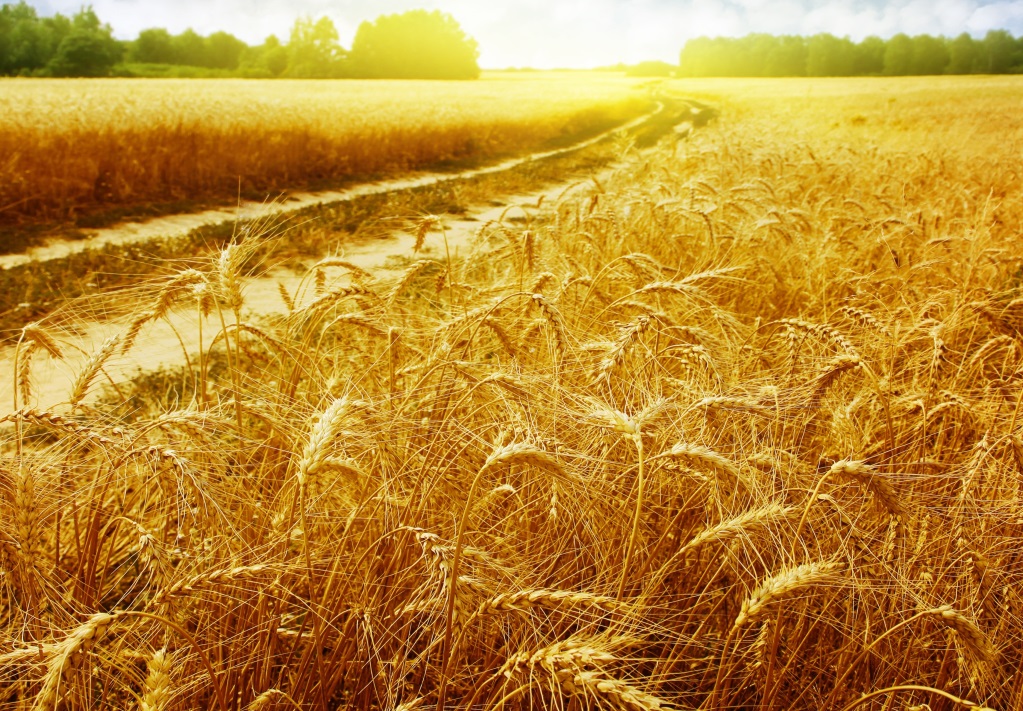 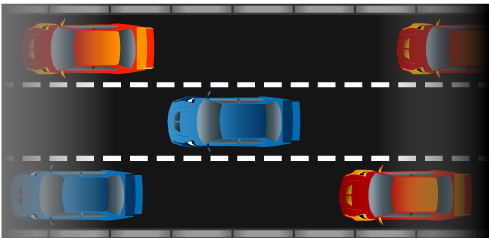 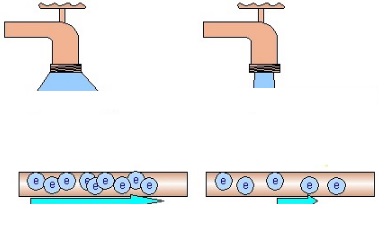 19.01.2017
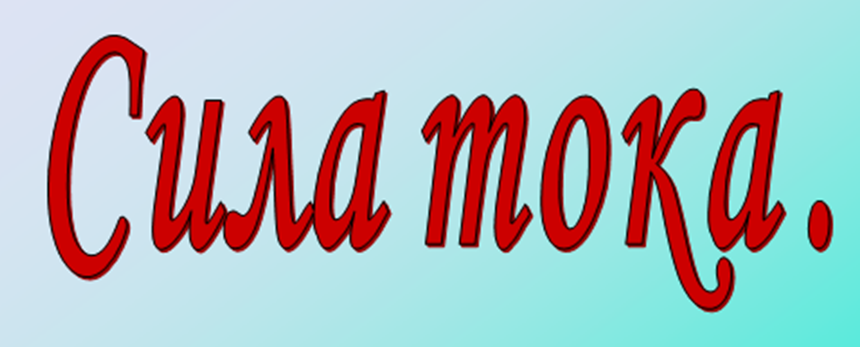 ИГРА «Третий лишний»
Задание выделите лишний элемент:

1. Обозначение силы тока I.
2. Единица измерения силы тока Ампер.
3. Лед тает и кристаллизуется при 0 0С.
Опорный конспект
- Определение силы тока. 
- Обозначение сила тока..
Формула для вычисления силы
    тока.
- Единицы измерения силы тока.
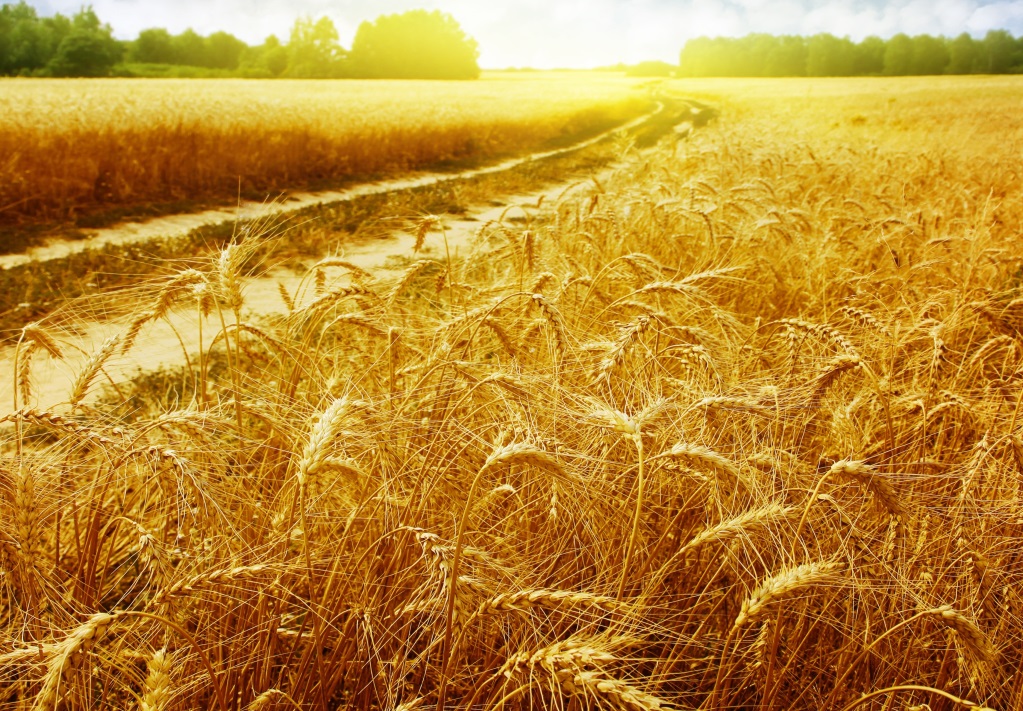 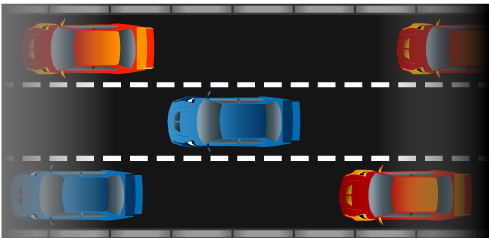 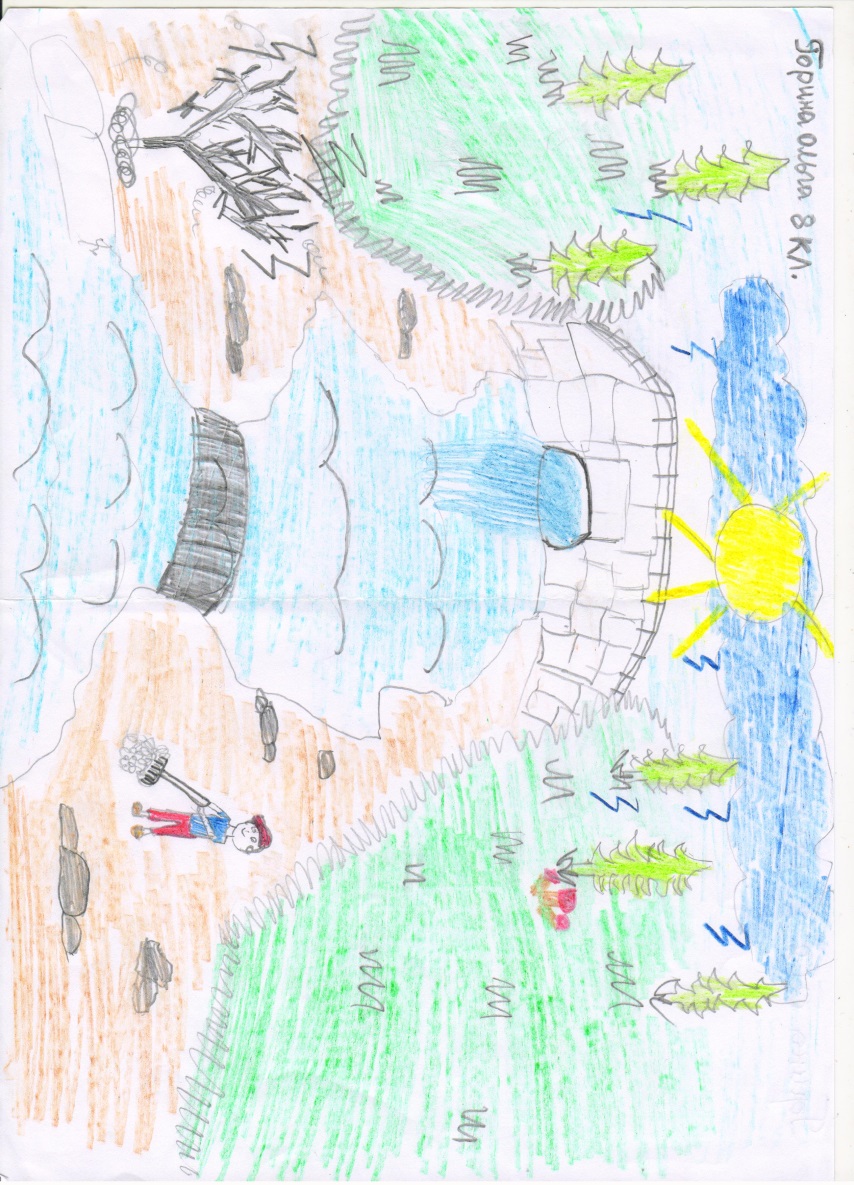